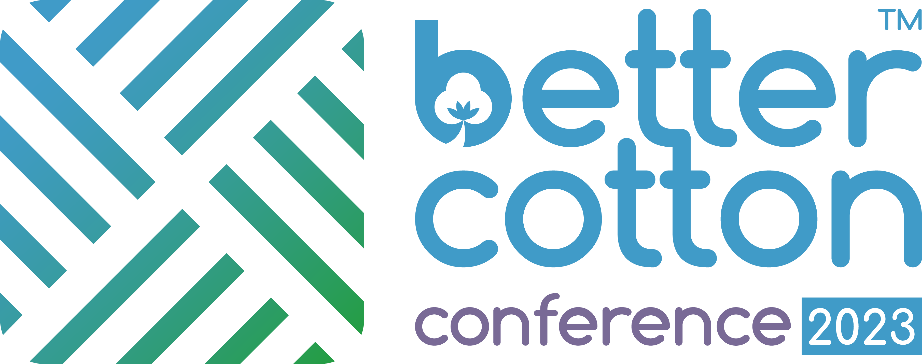 Making Carbon Finance Projects Work for Farmers
Breakout
Wednesday 21 June
With Facilitators:
With Speaker:
Thomas BlackburnHead of Business Development, SustainCERT
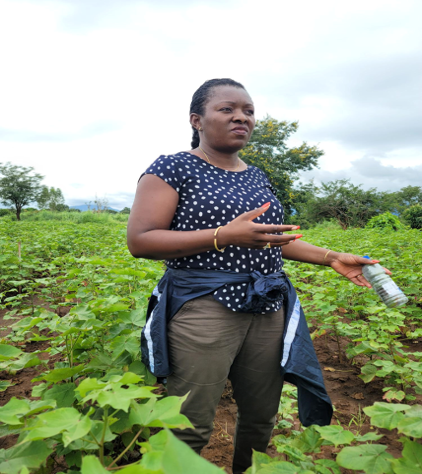 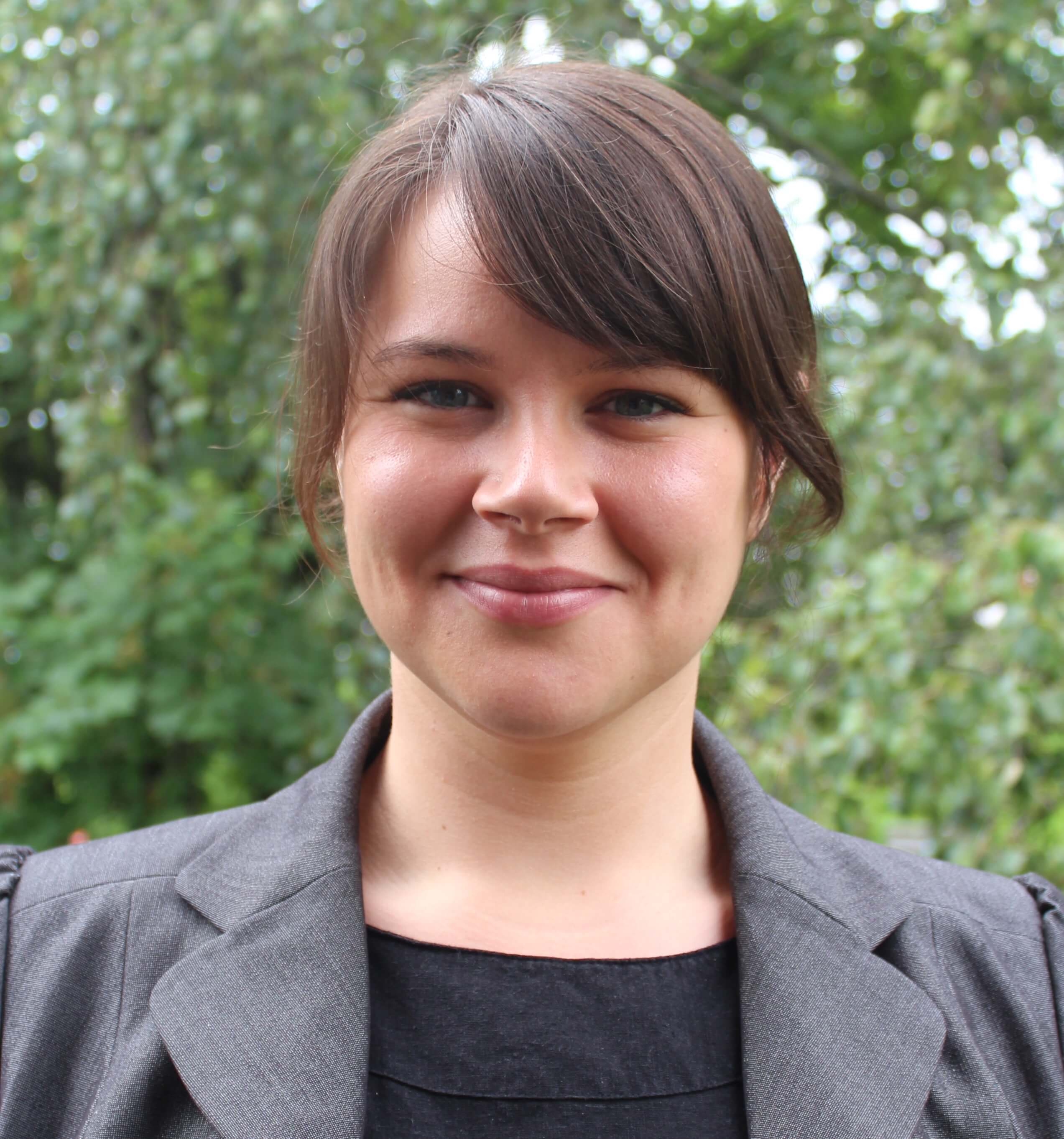 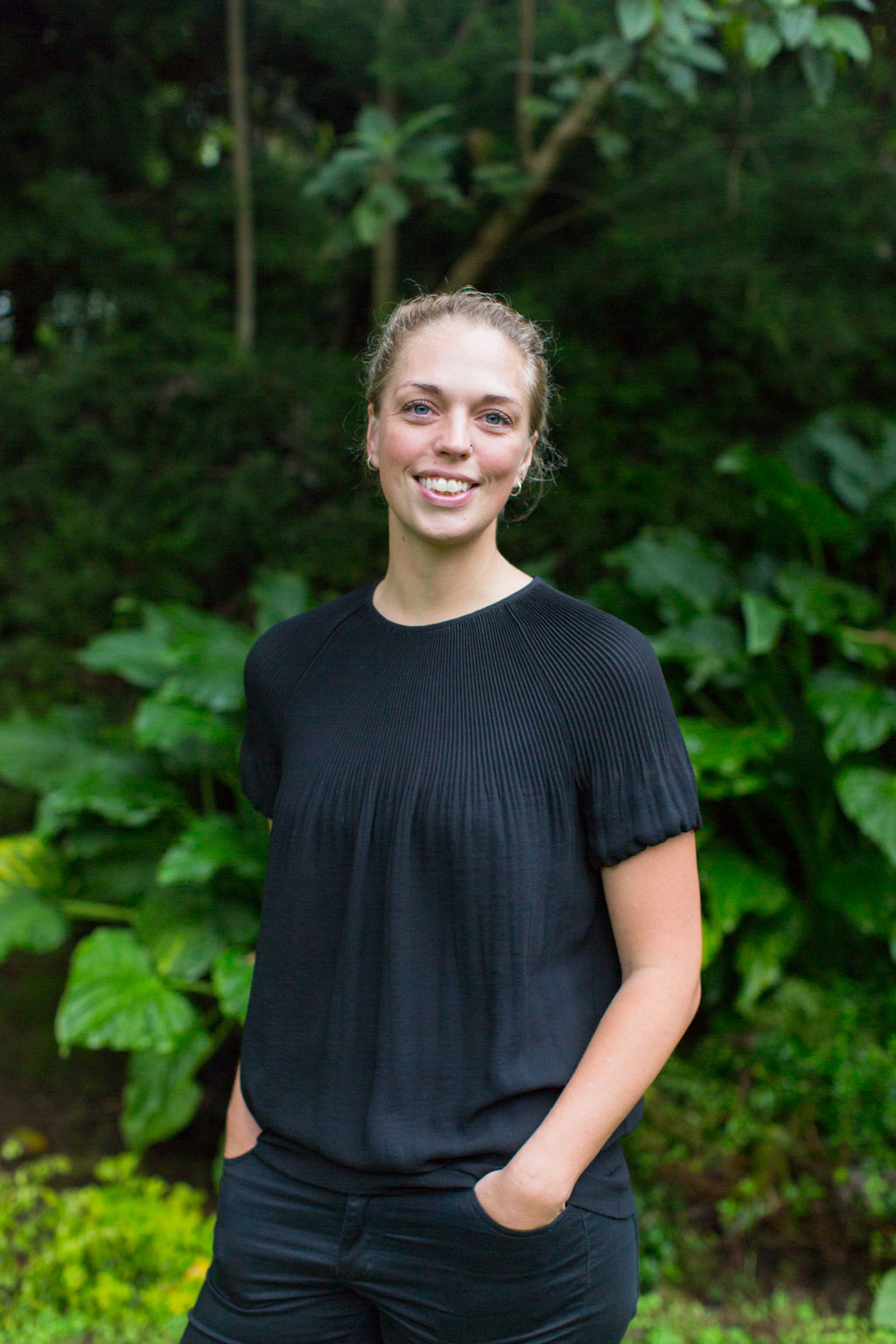 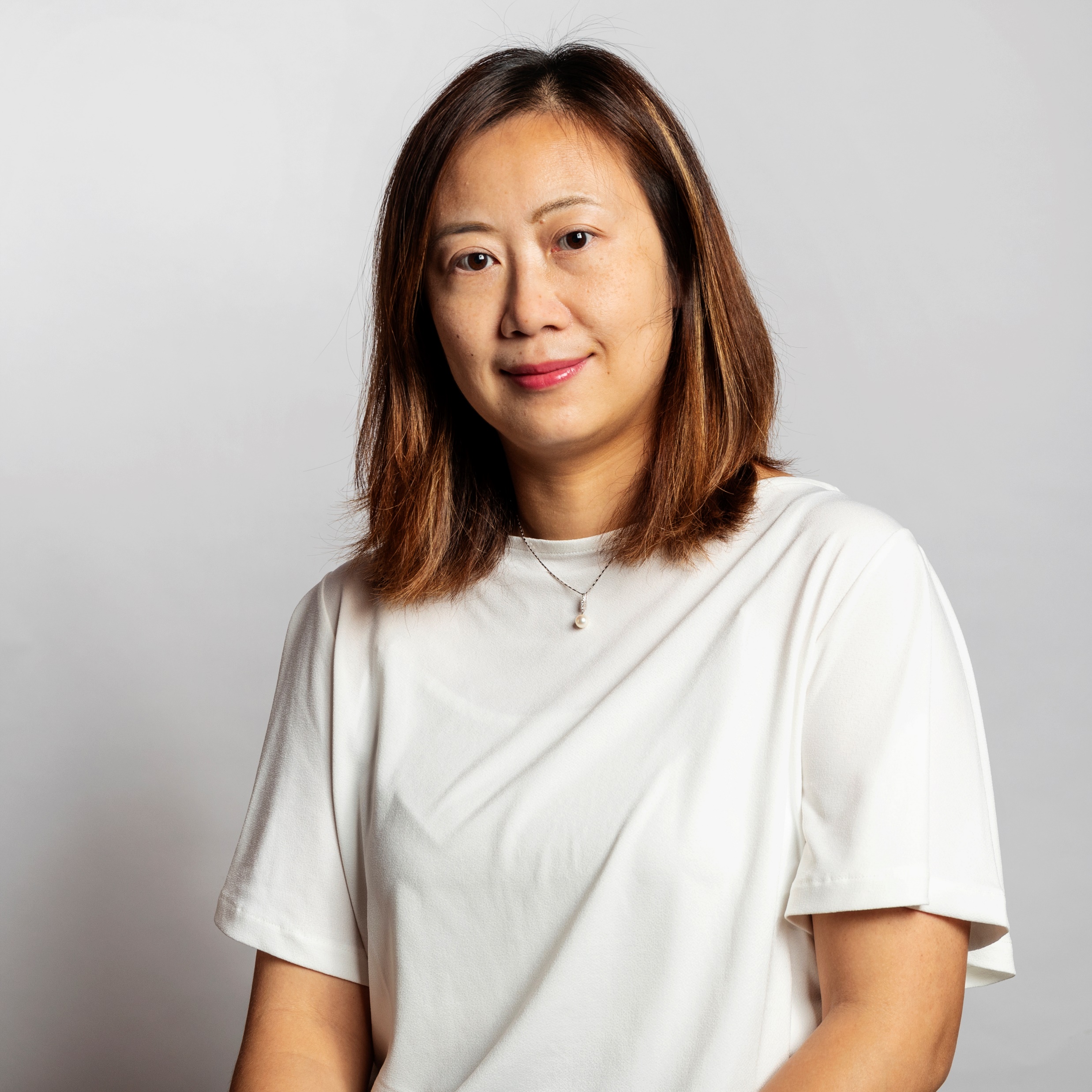 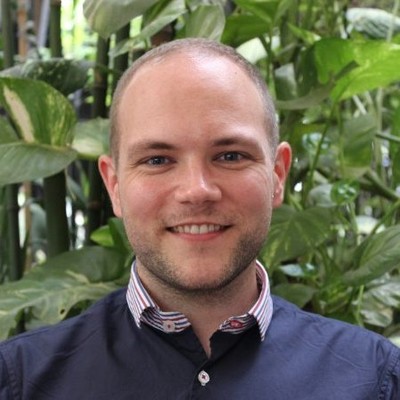 Maria KjaerSmallholder Livelihoods Manager, Better Cotton
Joyce TsoiDirector of Collective Action Programs, Sustainable Apparel Coalition
Laila PetrieCEO, 2050​
Amelia SidumoSenior Regional Coordinator, Better Cotton​
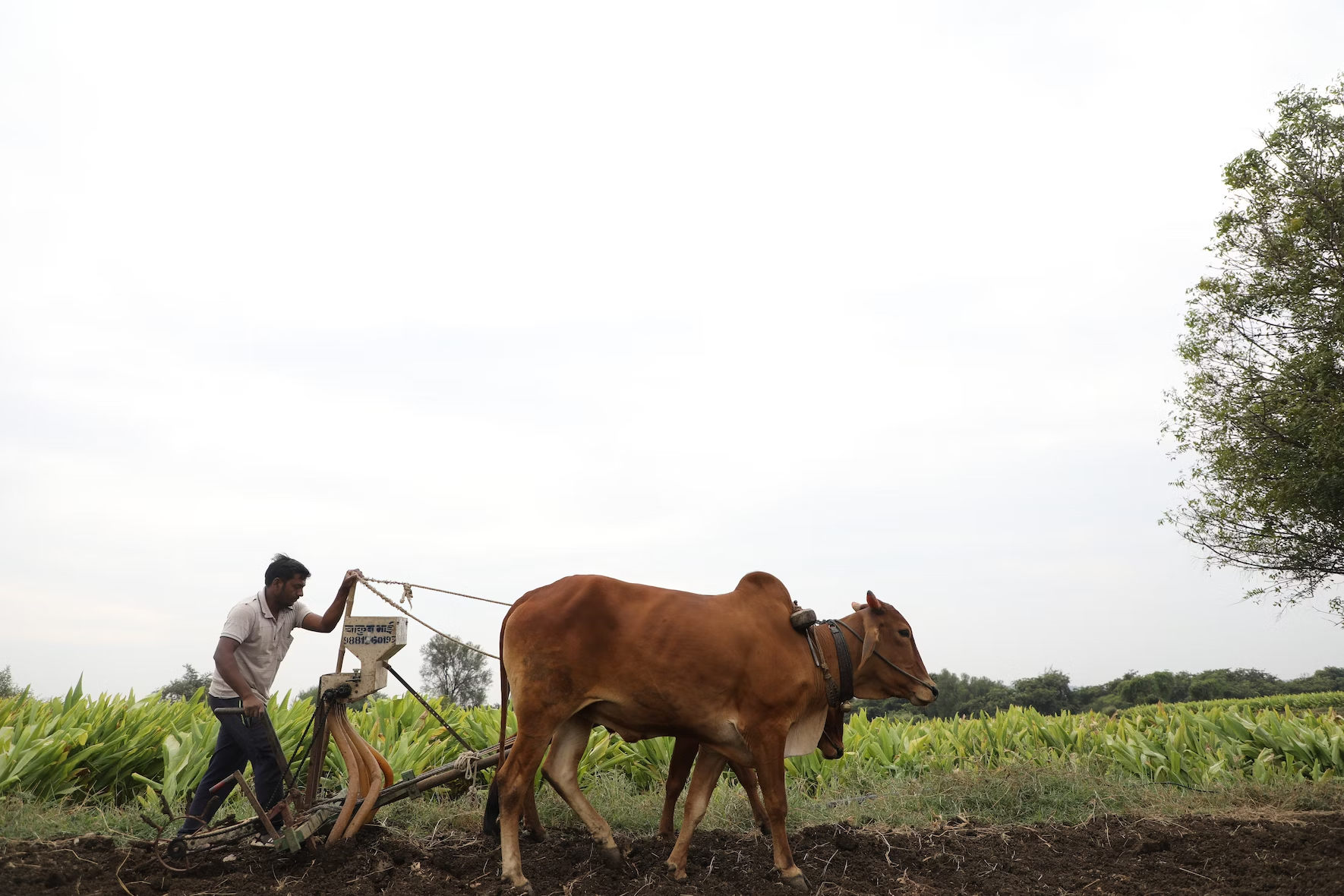 Making Carbon Finance Work for Farmers
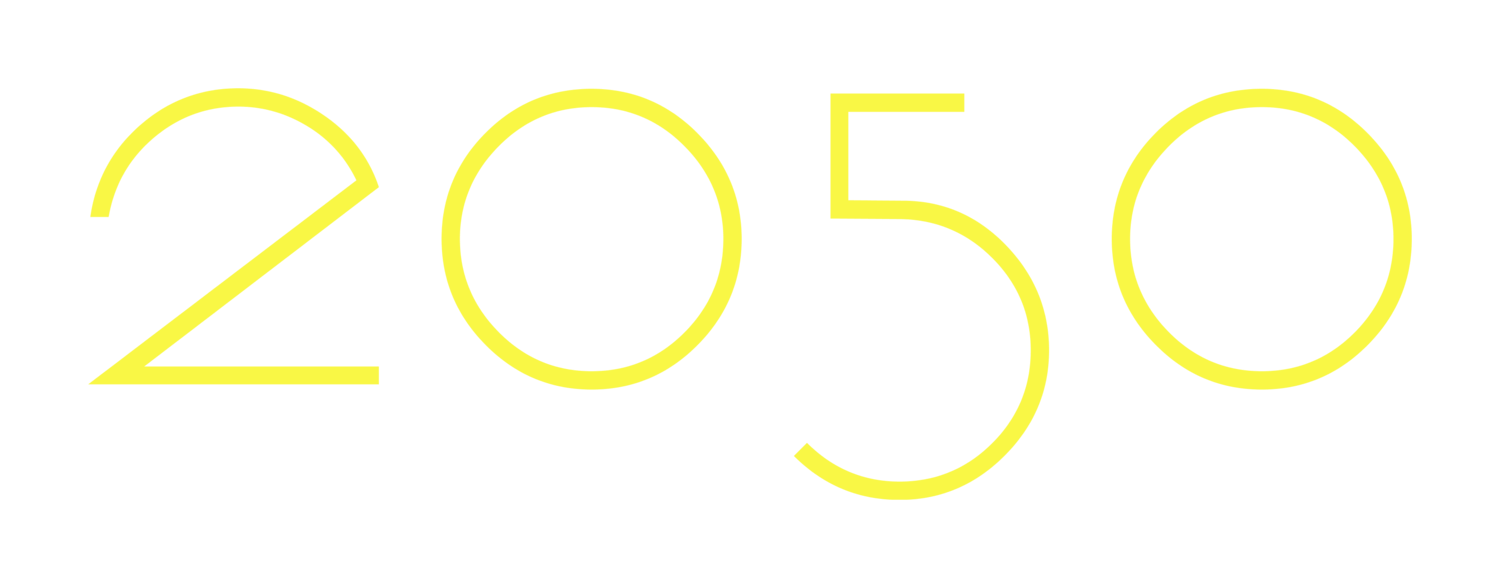 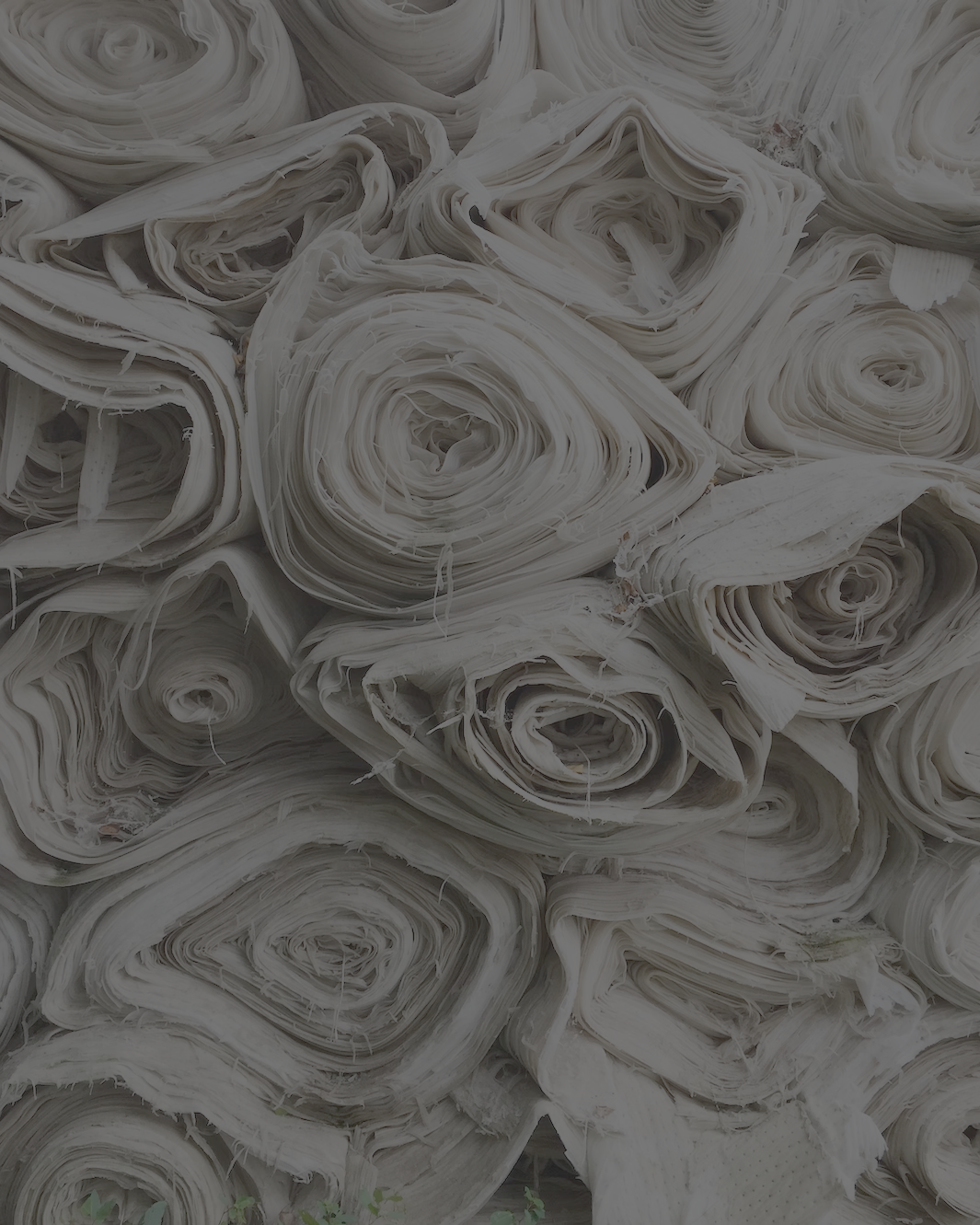 Traditional climate solutions - Certification and LCAs
Certification = verifying practices

LCAs provide outcome assessments - expensive, static, limited geographies and schemes

Farmers get funding from certification, not from GHG quantification

Brands cannot make GHG claims from most certification
LCA
Brand
Certification scheme
Farmers
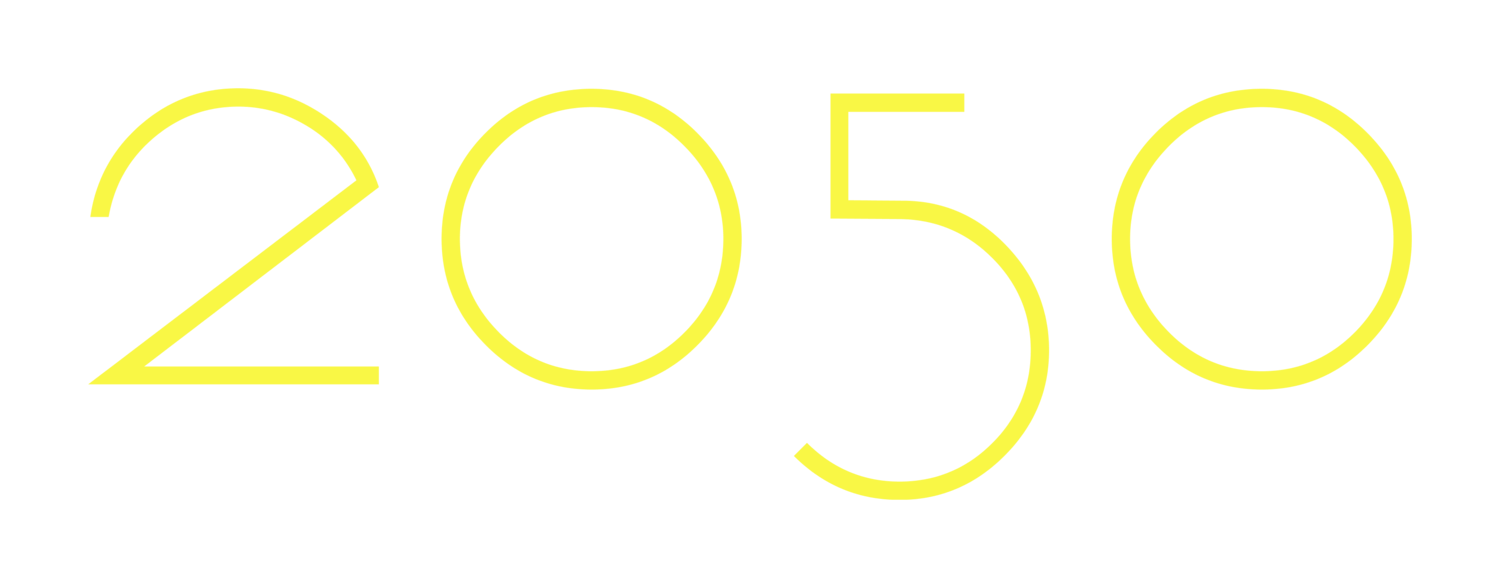 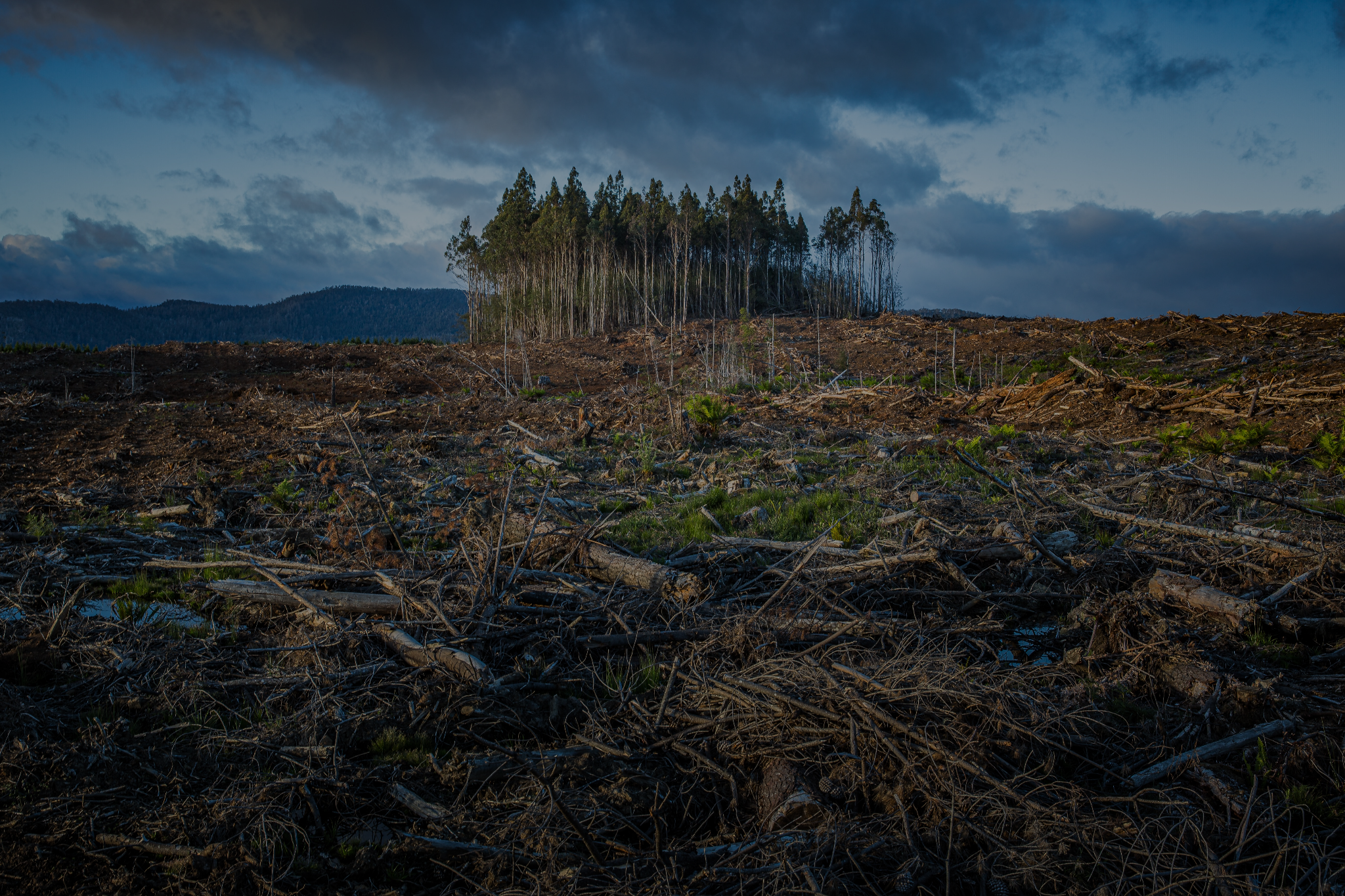 Offsets
Offset = product or company GHG claim without supply chain link

Certifies a project to a global standard of GHG measurement, allows any company to claim and pay for those GHG benefits

Offsets are not accepted for SBTi near-term targets or CDP reporting 

Can be commercial and vary in quality. Project paid for GHG outcomes but the price and % of funds to them varies
Offset
Any company
Offset
Offset
Offset
Offset
Any project
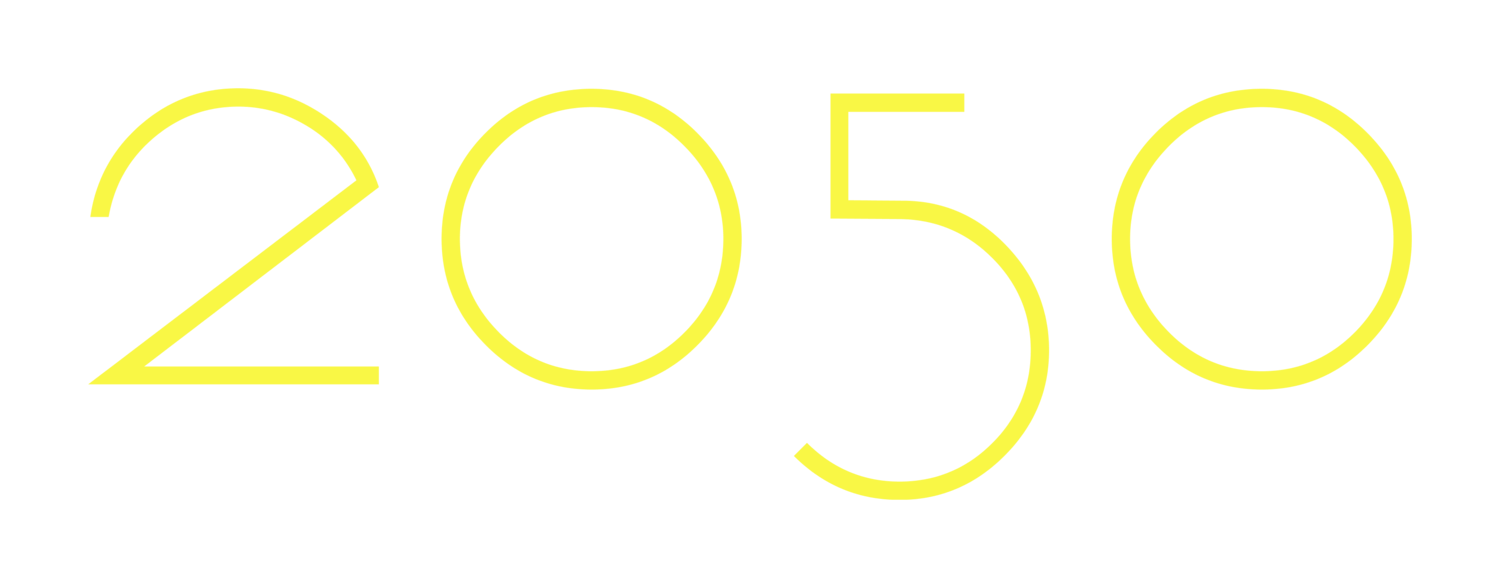 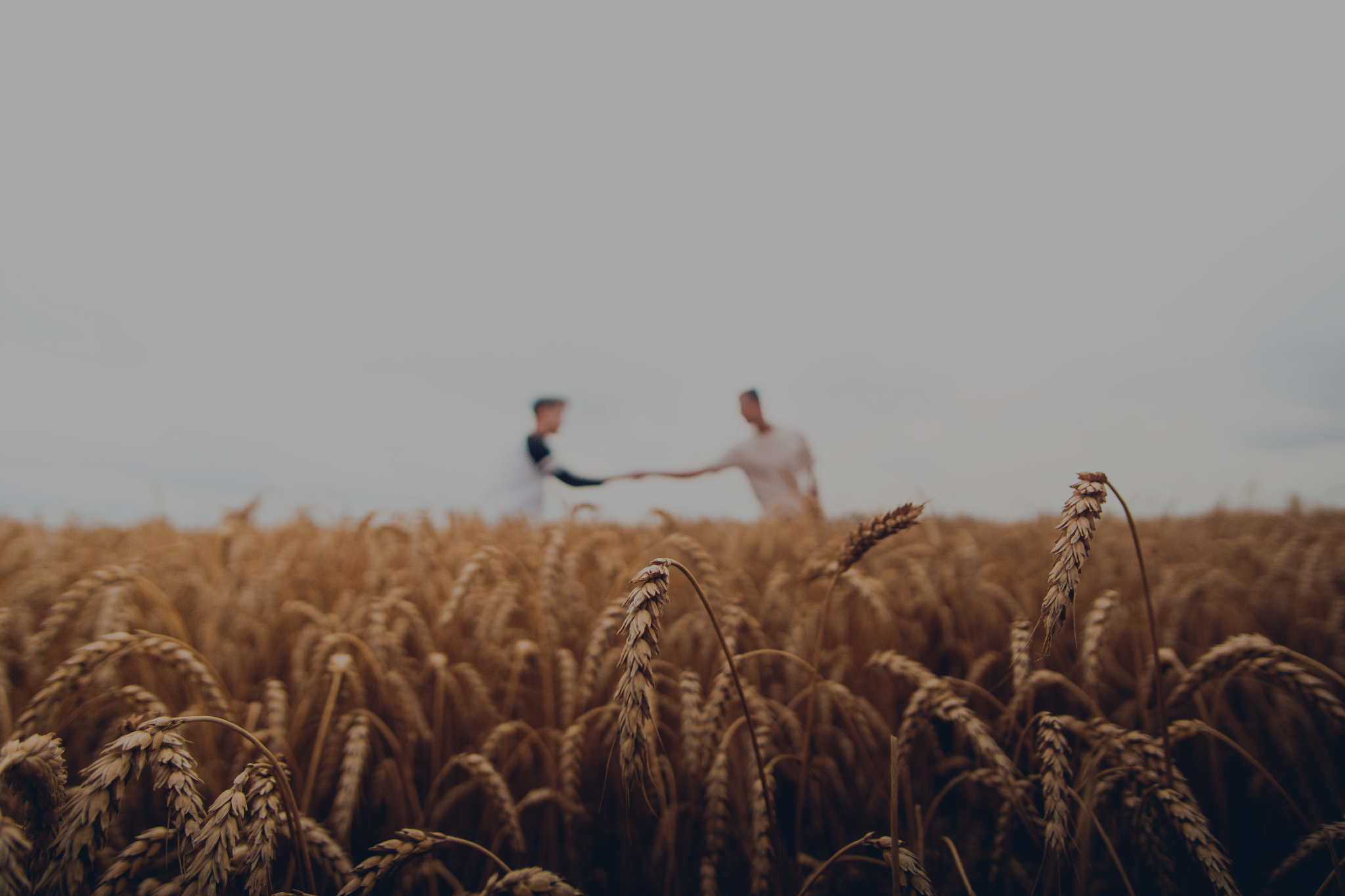 Insetting - the new frontier
New solution for GHG accreditation within the value chain of a company

Requirements include traceability, project level measurement and verification, and alignment with guidance

Adaptation for developing countries needed

Company can claim in scope 3 if aligned with SBTi and GHGP

Farmers paid for GHG outcomes which may include pre-financing
Brand
Inset claim
Supply chain
Quantification and validation
Farmers
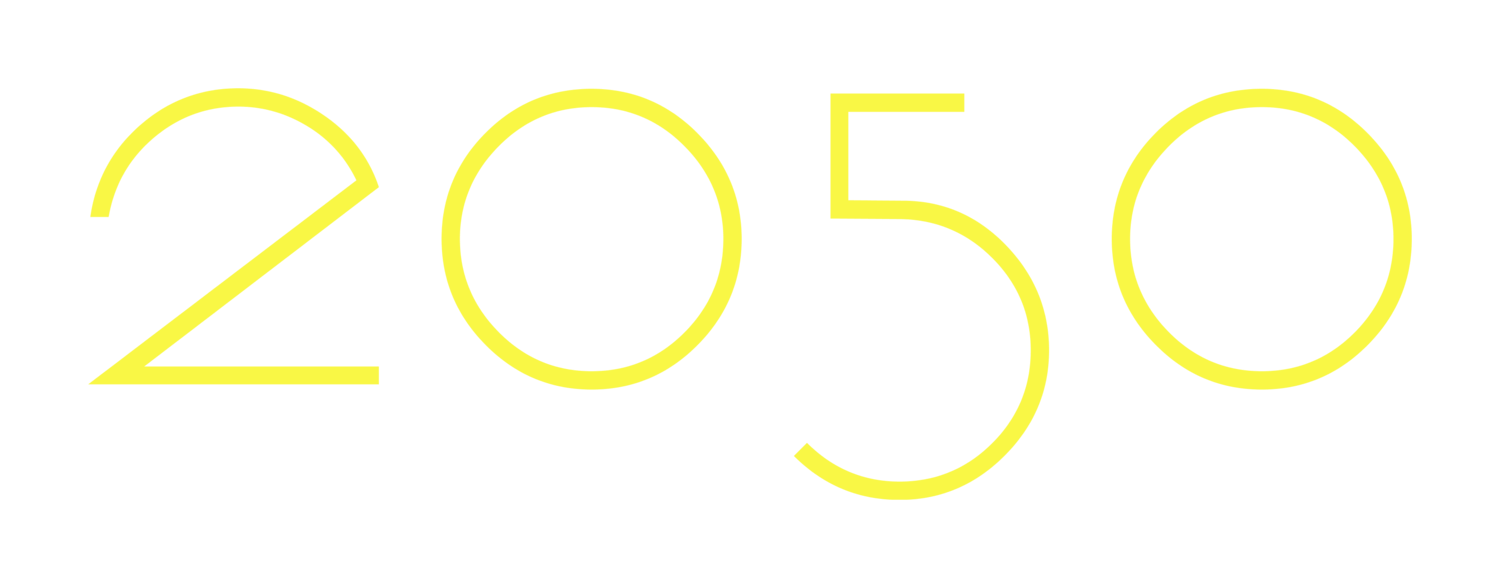 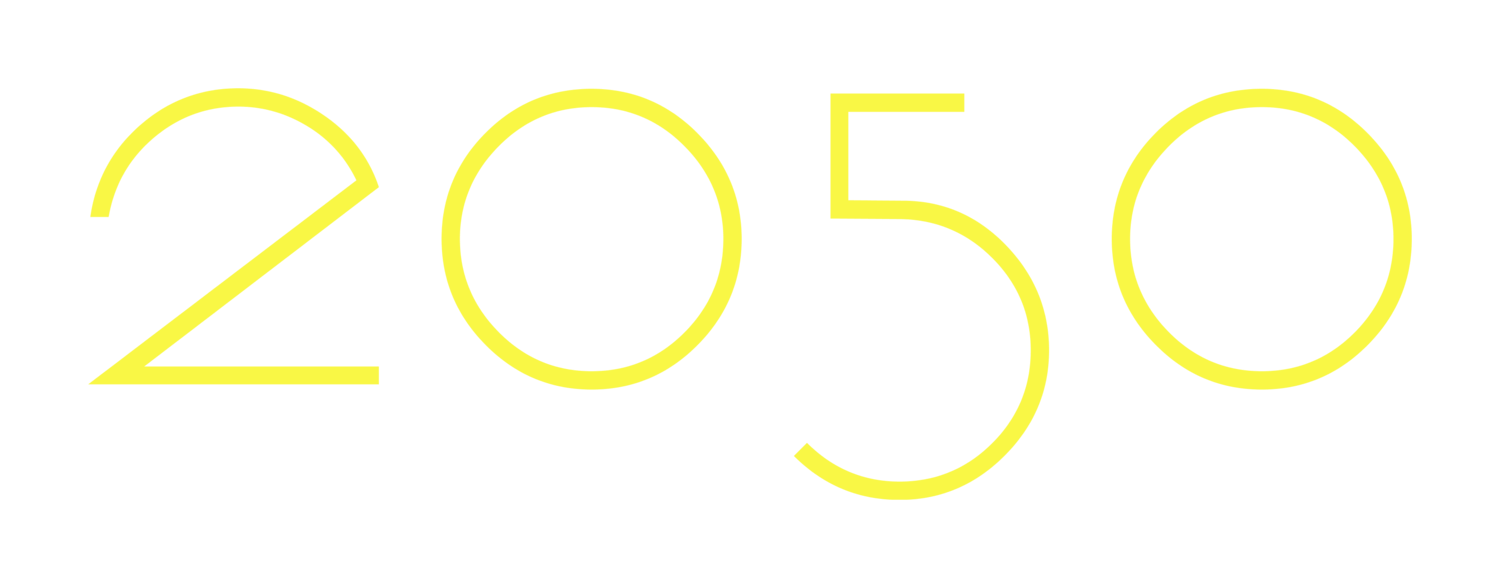 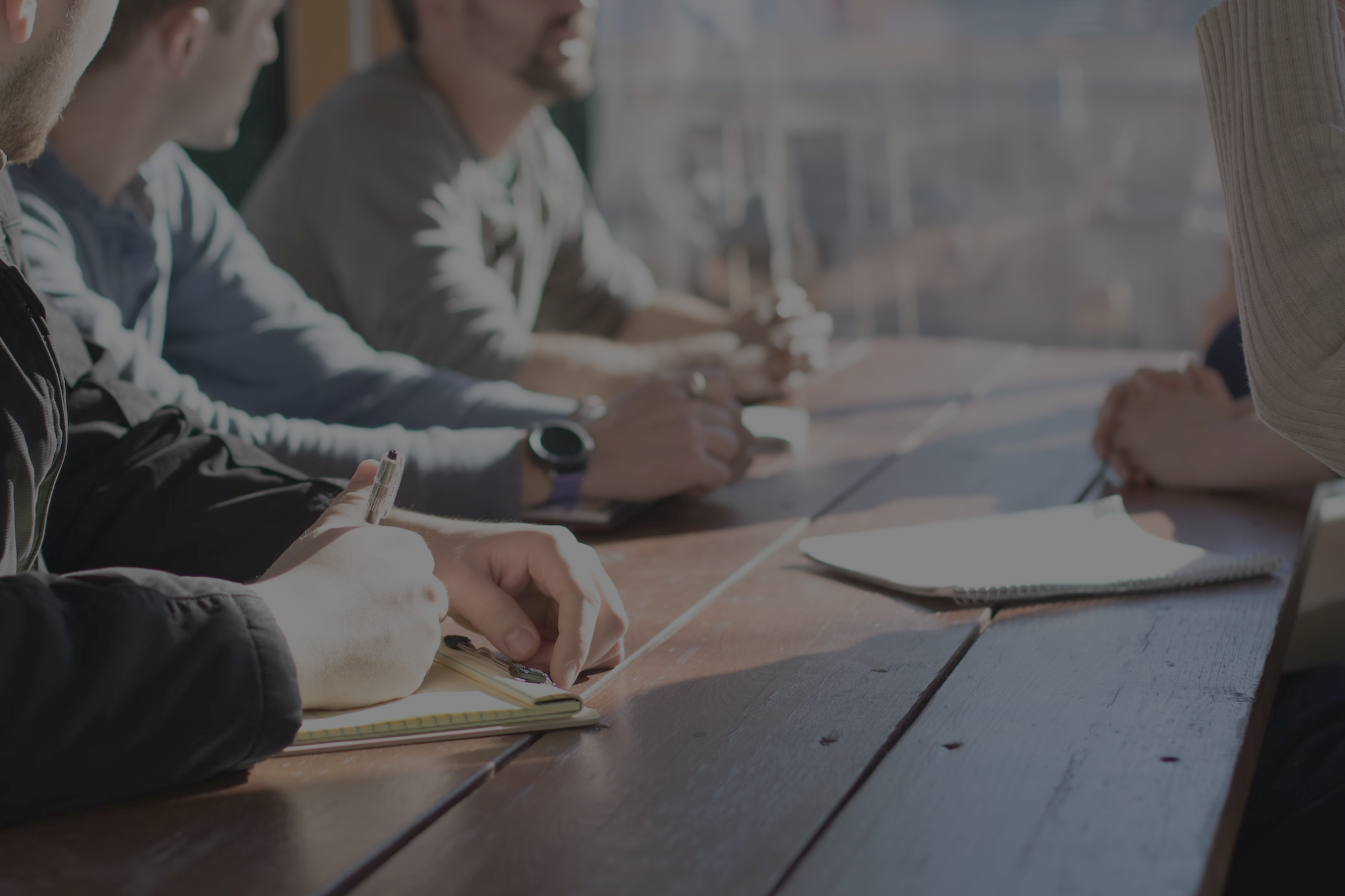 Group discussion
Different stakeholders derive different benefits from inset approaches + areas of debate

You have been assigned a stakeholder profile and will need to work in your groups to:
Review each scenario
Explore the pros and cons of these scenarios for your stakeholder type, and whether any of the scenarios are ‘deal breakers’
Decide which scenarios you prefer as your stakeholder type, and whether there are any adjustments required to overcome ‘deal breakers’
Share this back with the plenary - and then negotiate for the best deal between all the groups
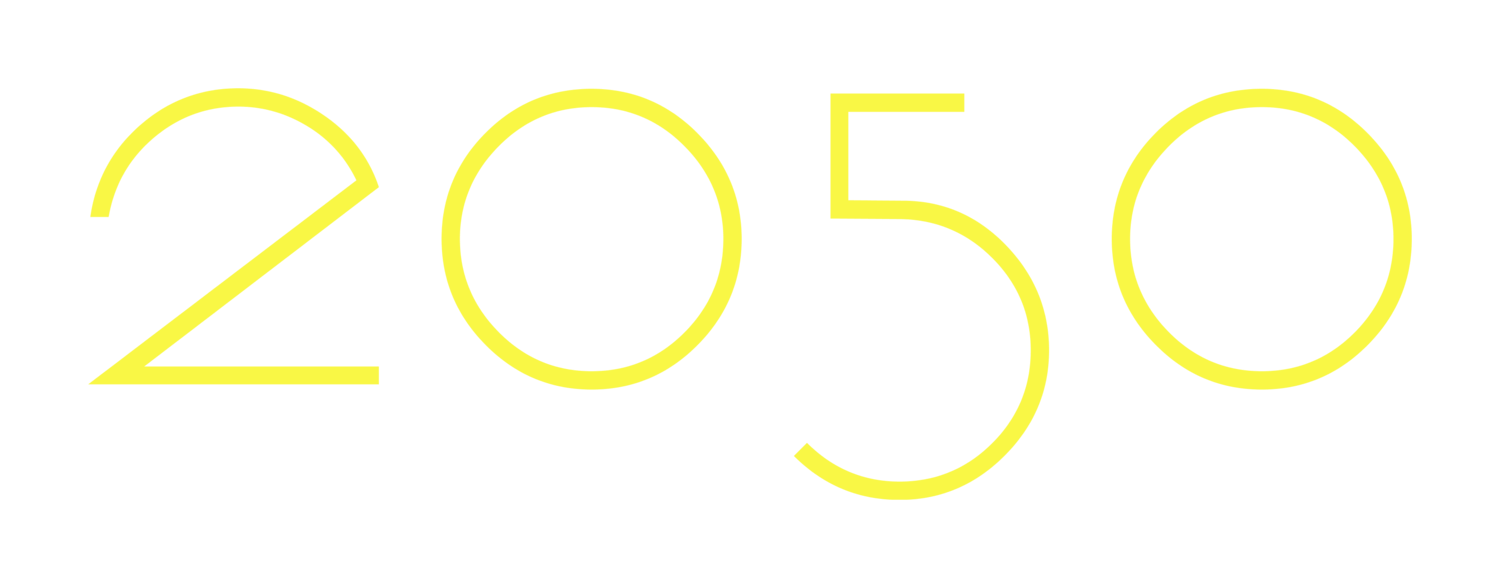 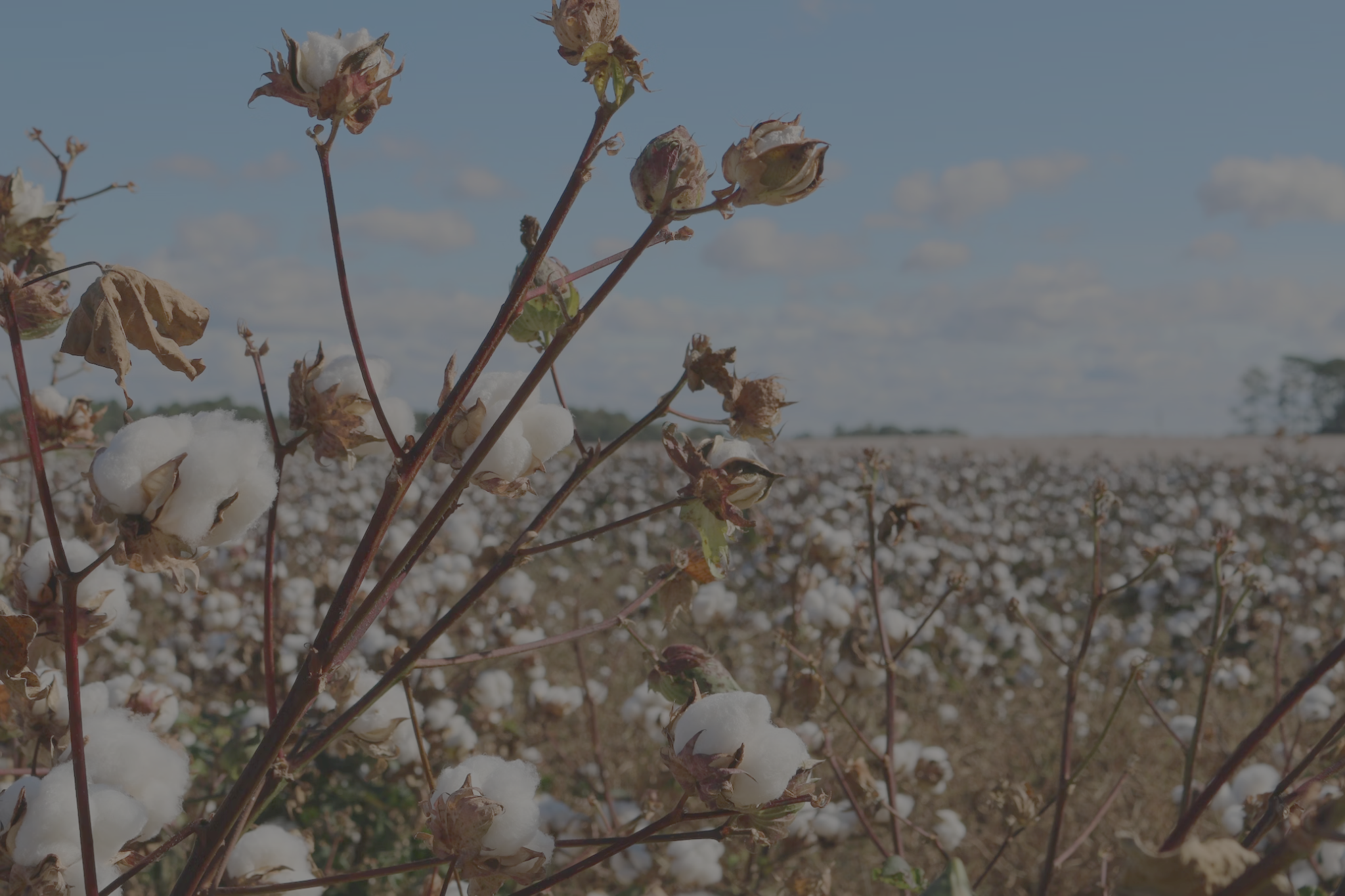 “Reductions” - reducing conventional GHGs through efficiency, reducing chemical and fuel use
Farm
Types of GHG claim
“Removals” - locking carbon in the soil to pull it from the atmosphere through action from the plant and other natural soil processes
Soil
Soil carbon monitoring checks whether soil carbon is lost from the soil (a “reversal”). If this happens, the amount lost should be reported as an emission. Also known as “permanence monitoring”
Soil
Soil carbon monitoring
SBT conventional
FLAG target setting involves splitting land based emissions from non land based emissions
Removals targets
Industrial target
FLAG target
Removals targets sit under FLAG, and cover any removal of GHGs from atmosphere through organic means. Required for removals claims
Removals target
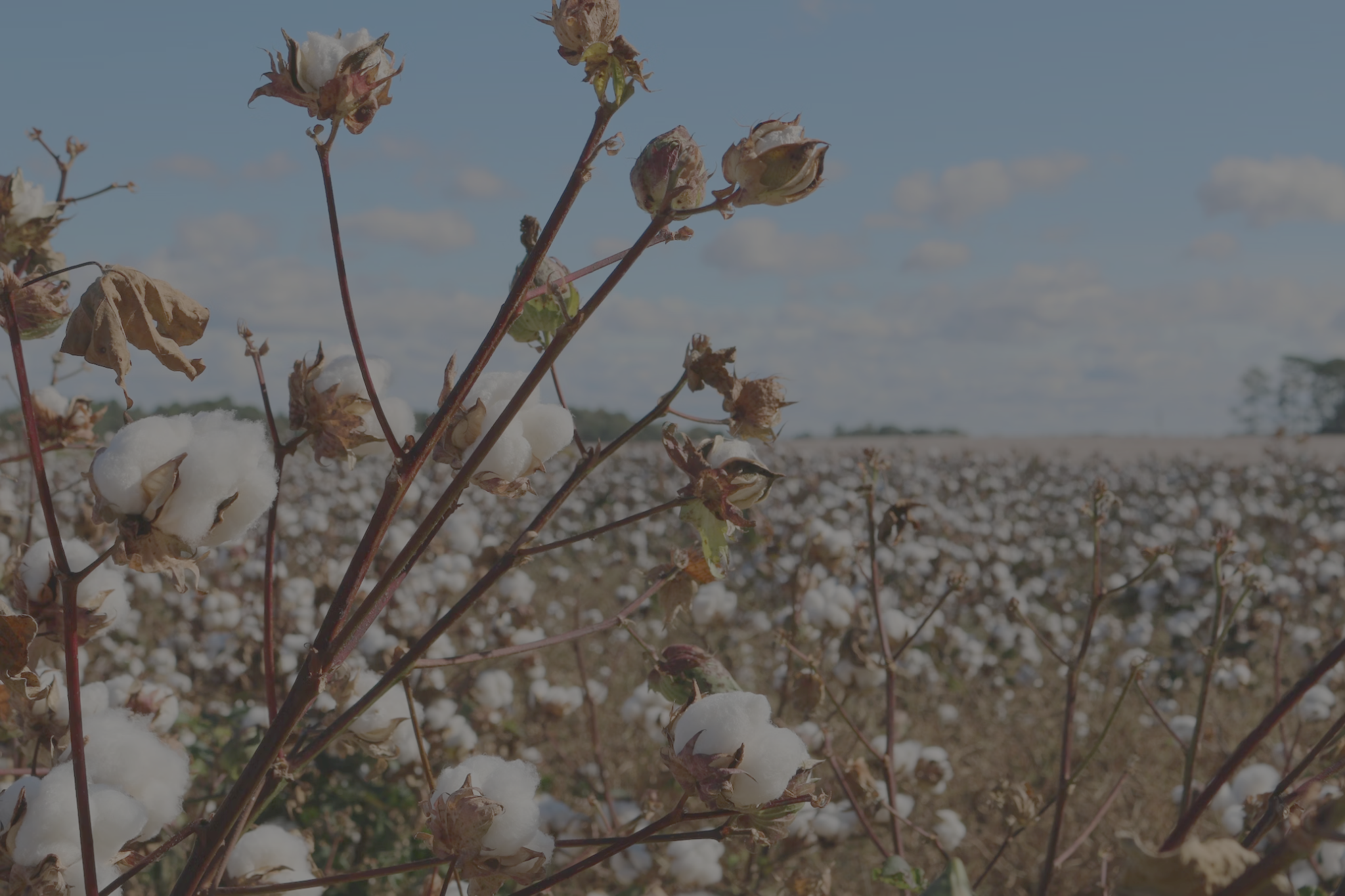 Farm
Ginner
Spinner
Tier 2
Tier 1
Brand
Strong traceability
Brand
Inset claim
The “supply shed” approach links brands to a sourcing region through country, region and functional characteristics. Any farm within that region can then be attributed to the brand and claims can be shared through insets
Sourcing region
Supply shed traceability
Farm
Farm
Farm
Farm
Farm
Farm
Before
After
“Intervention” accounting means quantifying the GHG benefits of an intervention through comparing the impacts before and after - including demonstrating that the action would not have happened if not for the entity creating the claim (“causality”). This difference is then applied to a company’s accounting
Farm baseline
Outcome
Intervention accounting
Intervention
Causality
“Inventory” accounting drops causality to focus on the final outcome at site level. This is then compared to the company’s own inventory baseline to show the difference. The choice of baseline is v important
After
Company baseline
Inventory accounting
Intervention
Outcome
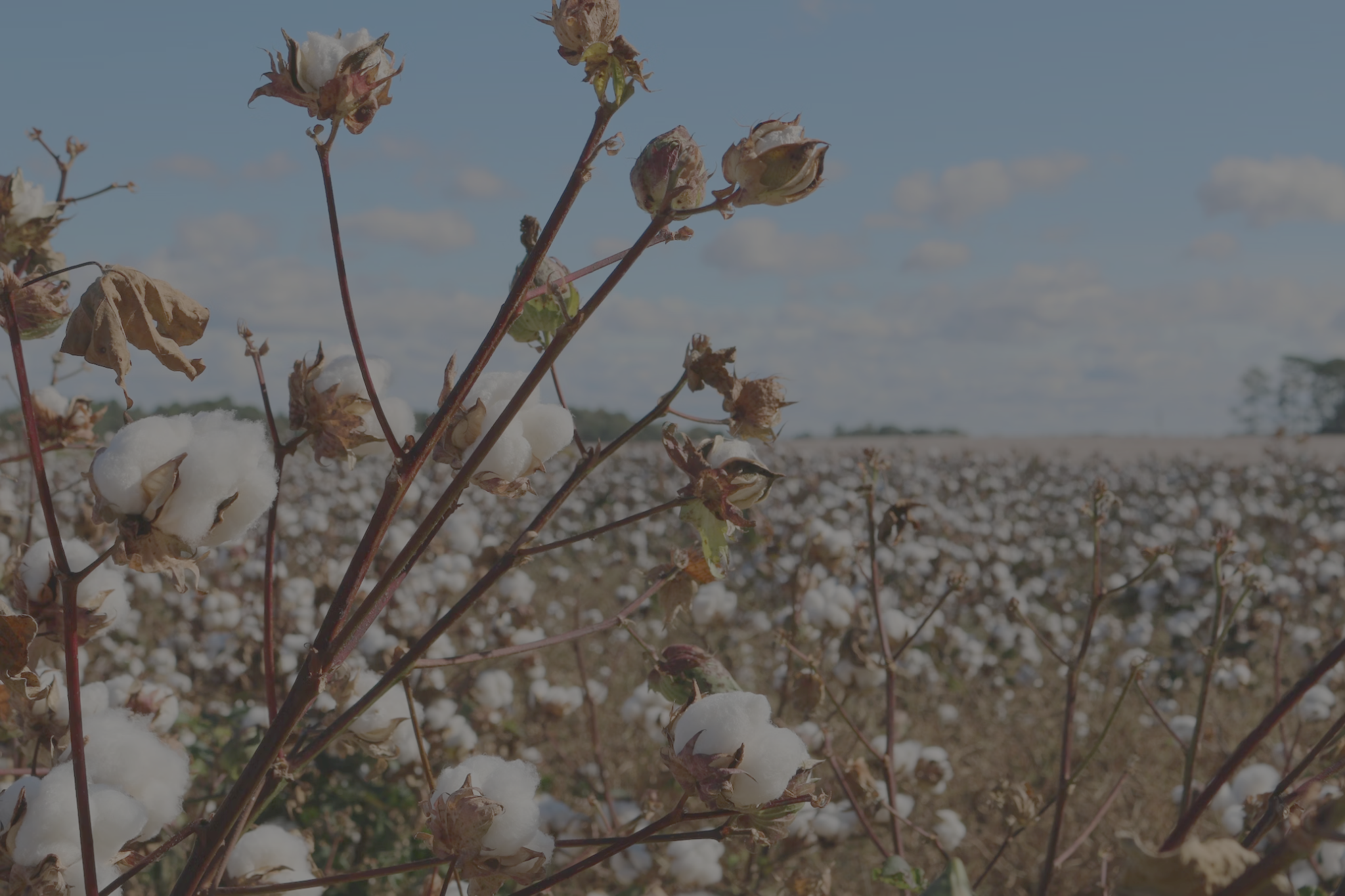 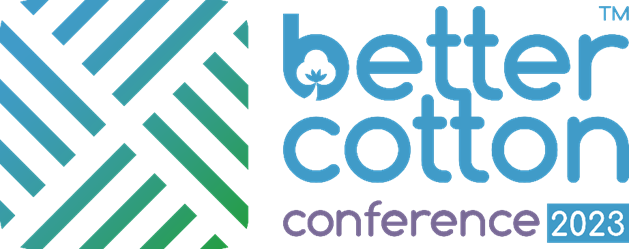 Making Carbon Finance Projects Work for FarmersBreakout
You can find  a breakdown of the various Workshop scenarios by scanning the QR CODE below-
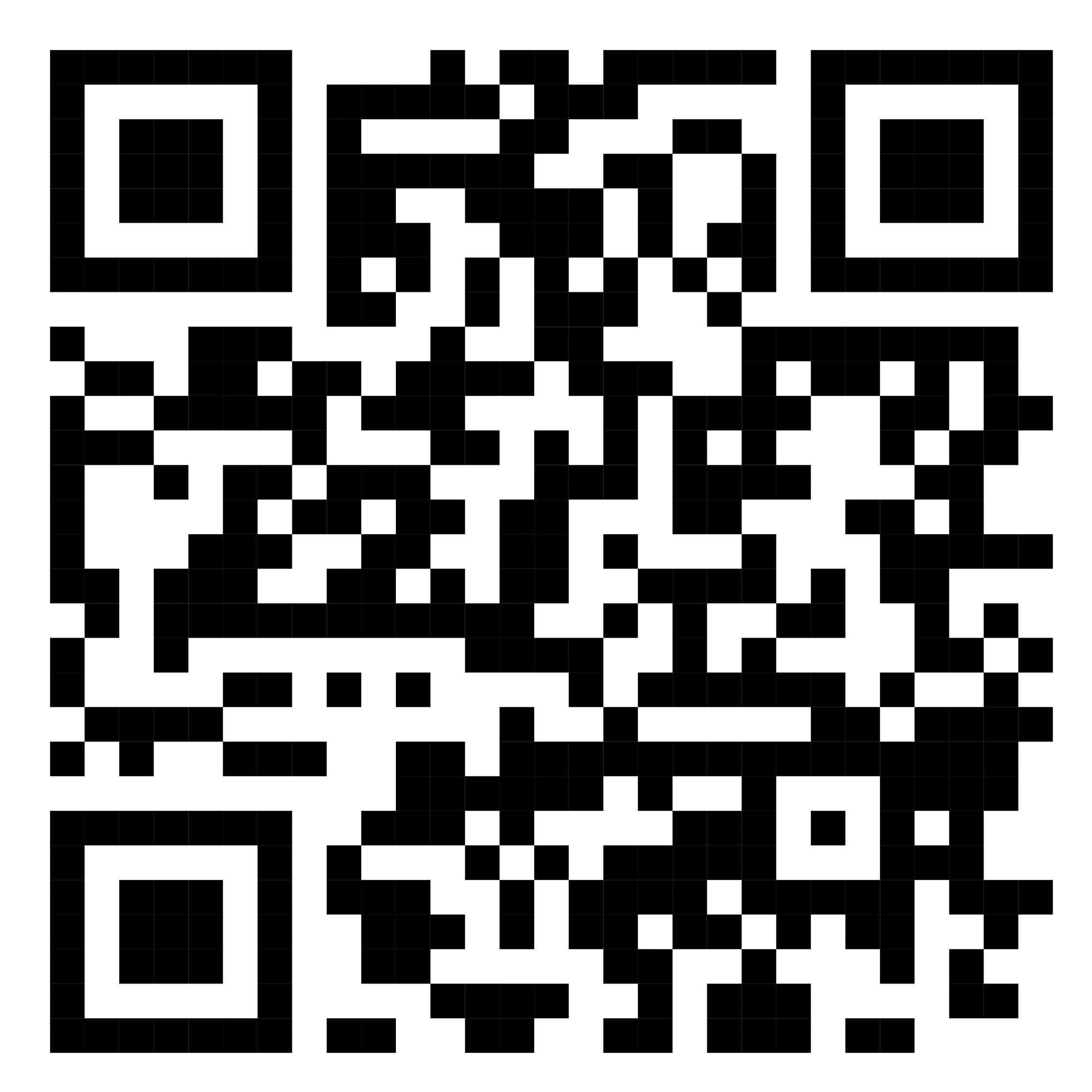 Online participants, please join the Zoom link provided in the chat.
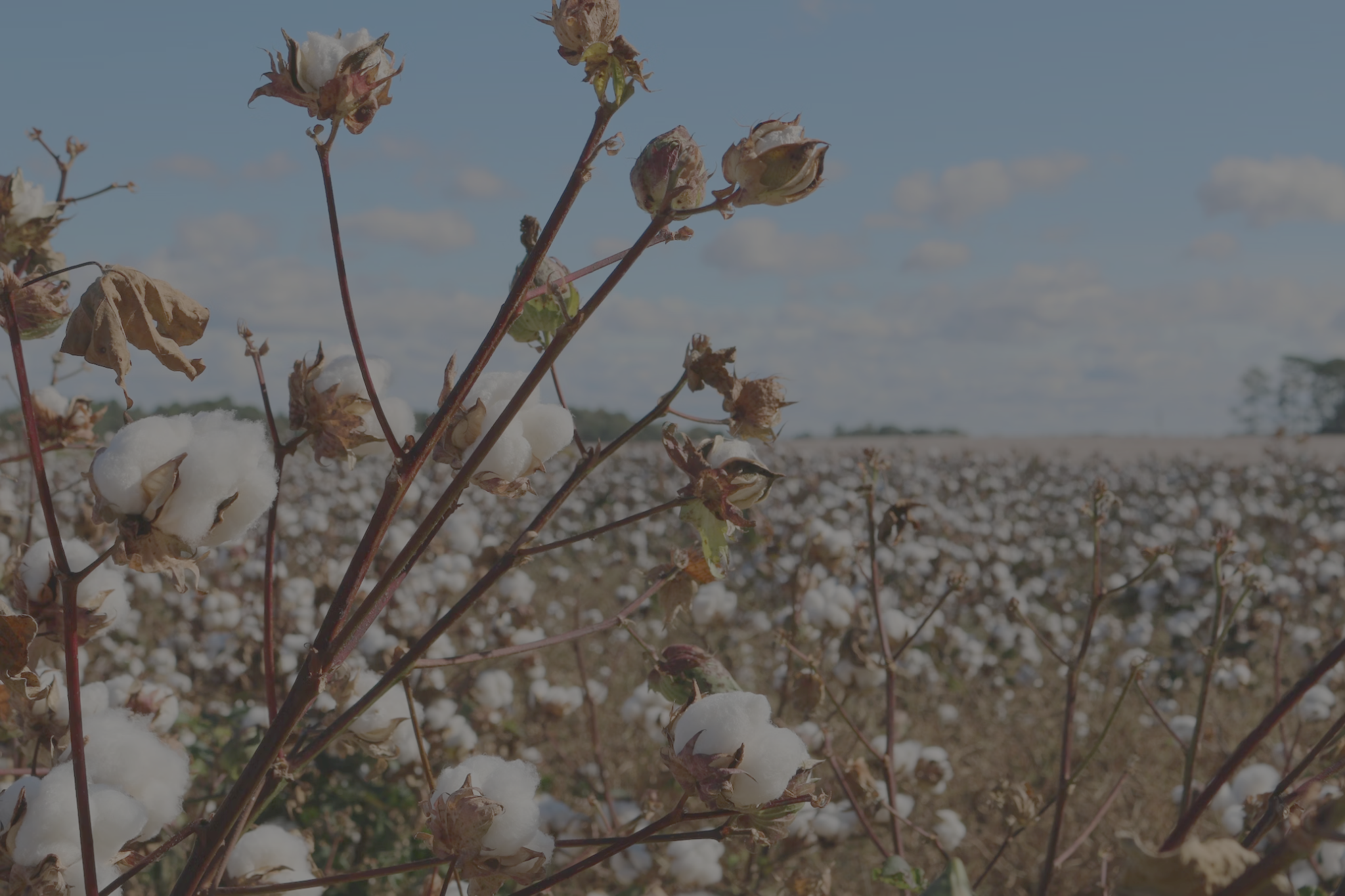 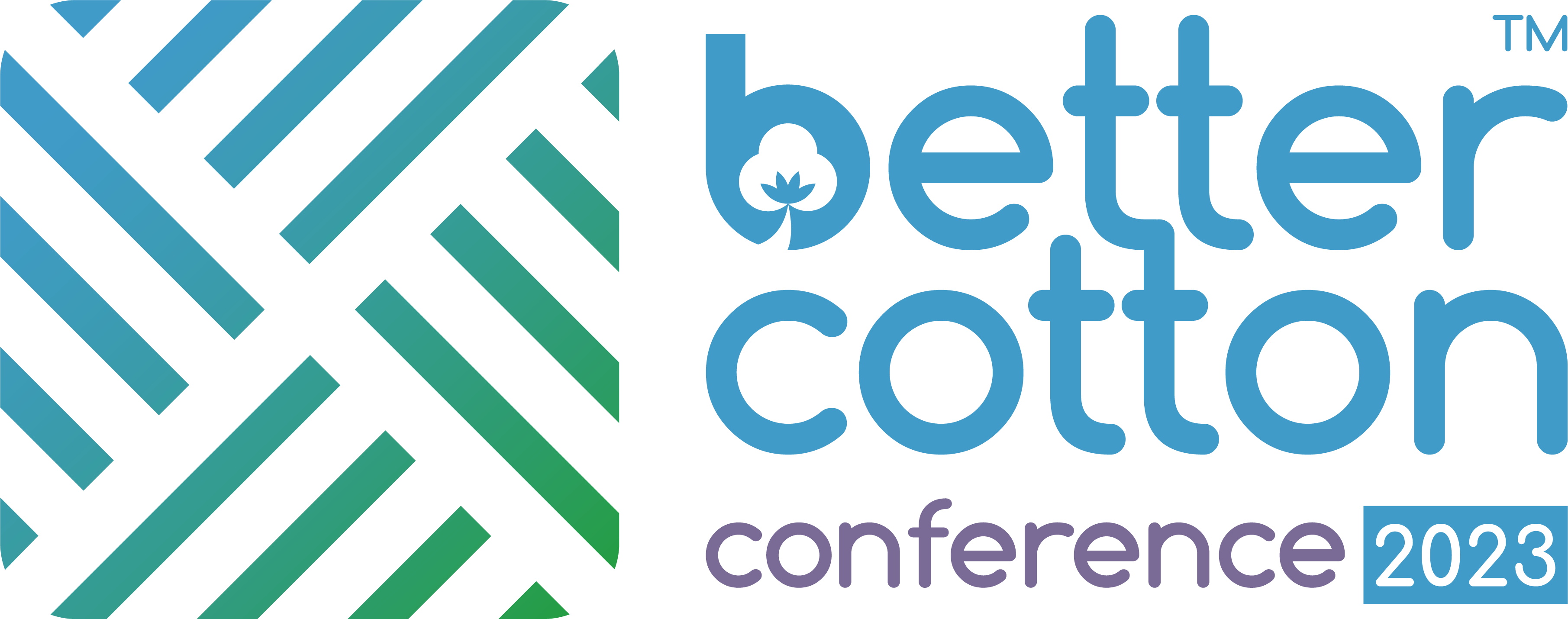 Closing remarks
Please join us back in the plenary room
Room: Concertzaal
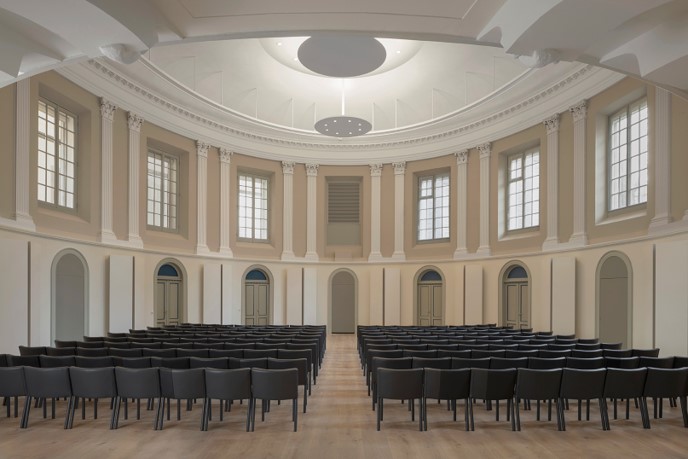 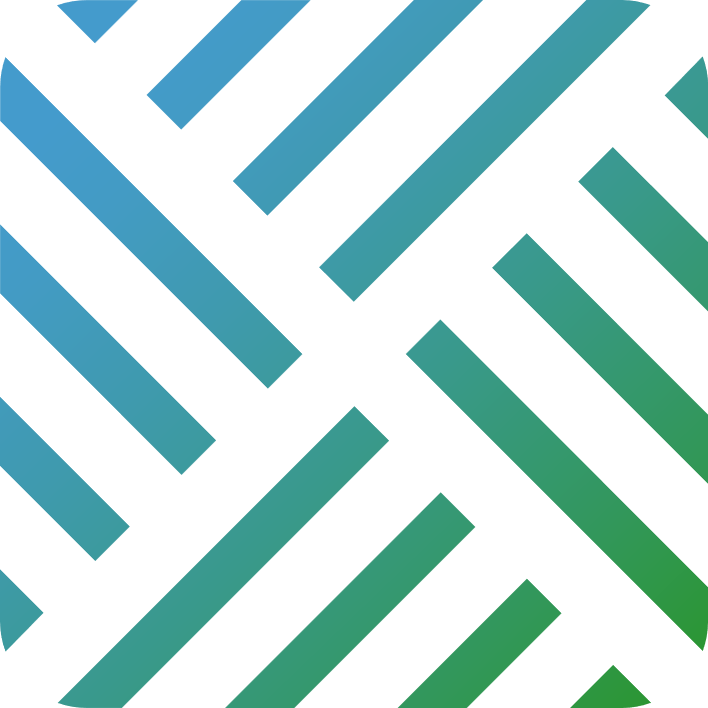